Juanita DriveMulti-modal, Intersection and Safety ImprovementsKirkland Transportation Commission – September 23, 2020
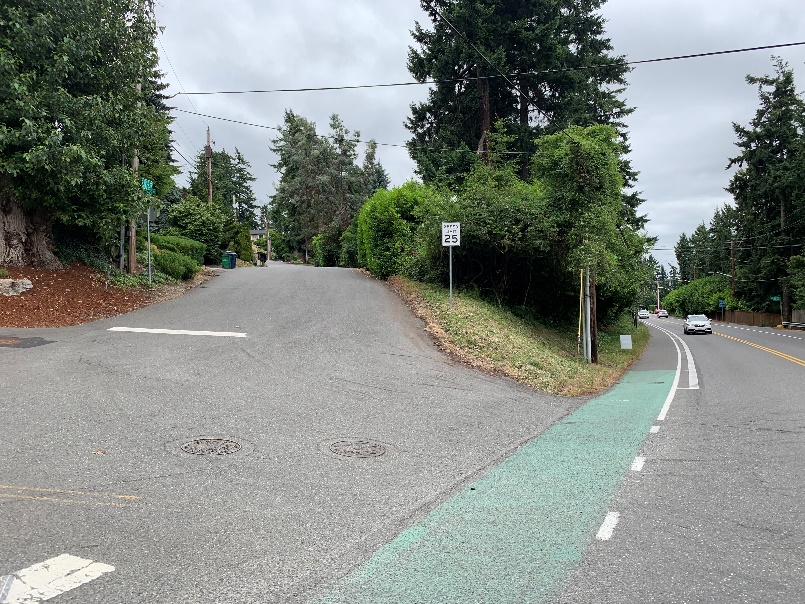 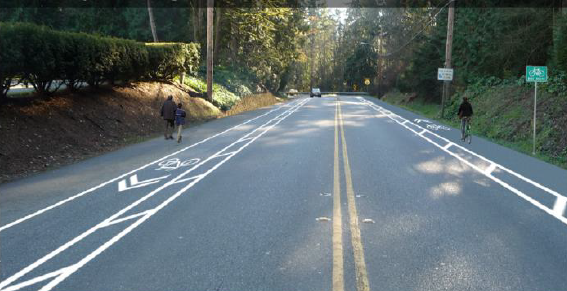 Safety
Laura Drake, P.E.
Project Engineer
Public Works – Capital Improvements Program
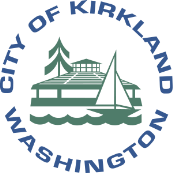 City Council Study Session October 6, 2020
Multi-modal
Presentation Overview
Project Background 
Design Update and Opportunities
Funding and Timeline Update
Next Steps
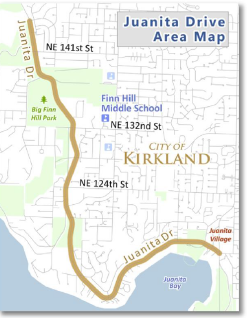 Project Background
Juanita Drive Area Map
The Juanita Corridor Study was adopted in 2014

Addresses service needs in the annexation area
coordination with agency partners such as Kenmore extensive investments their segment of the Juanita Dr. Corridor

The project recommendations focused on:
Safety improvements for all modes
Ped/bike facility needs
Drainage deficiencies

Study identified 33 project sites at a total cost of $19.3M [2014 dollars]
North Limit
FS 25
South Limit
Additional intersection
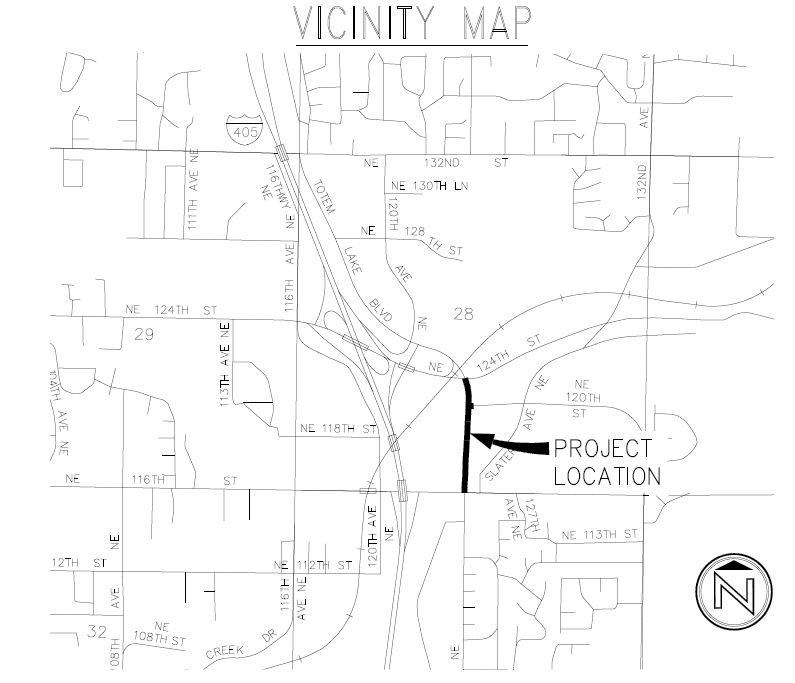 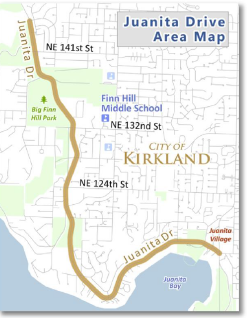 Project Background
Juanita Drive Area Map
3 CIP projects were created to complete 19 sites:

Quick Wins accepted by Council June 2019
11 project sites
$1.96M, including $1.35M federal safety grant

Intersections & Safety (STC 089) and Multimodal (NMC 09010) [this update]
7 project sites (between NE 112th Street and NE 132nd Streets
North Limit
FS 25
South Limit
Additional intersection
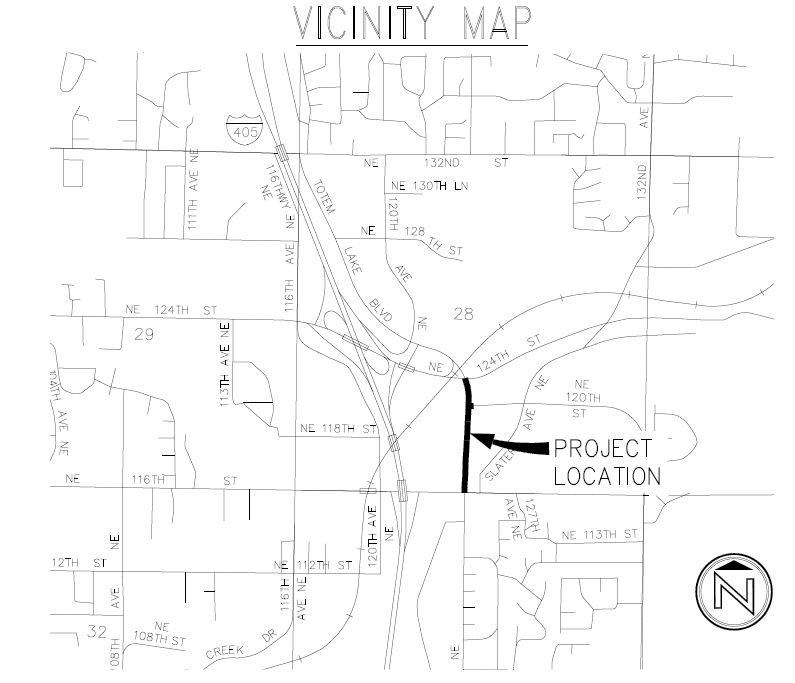 Design Update
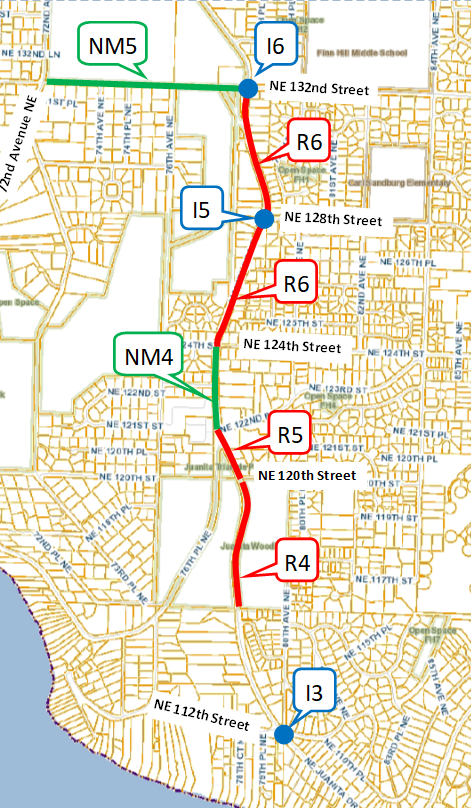 Design Update
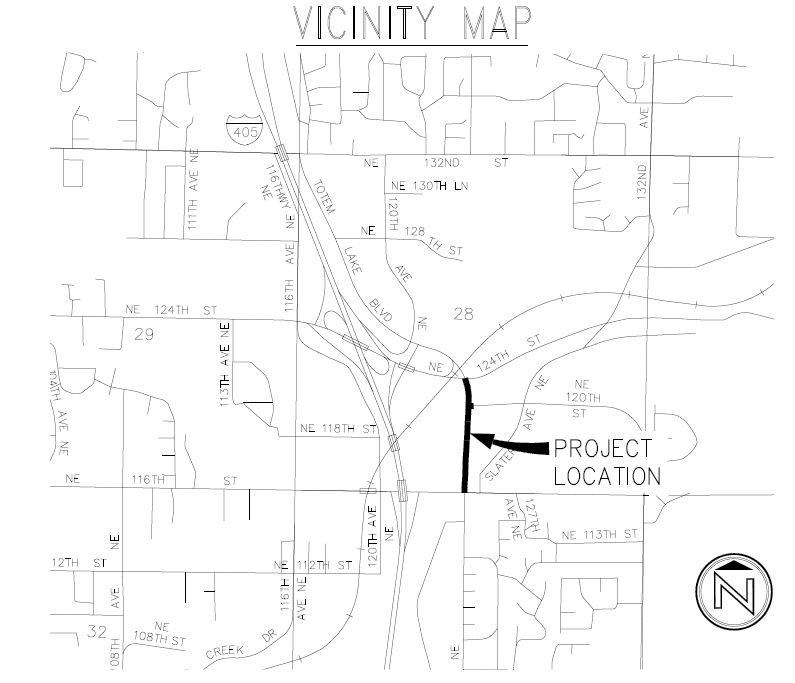 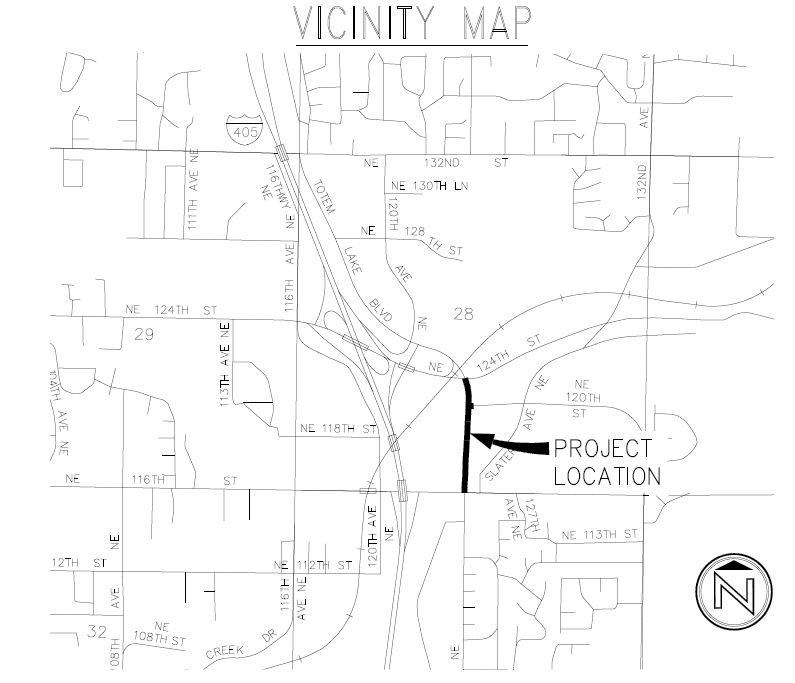 New left turn lane
NE 132nd St & Juanita Dr NE and NE 128th St & Juanita Dr NE Intersections

Improved Access

Improved Safety
New left turn lane
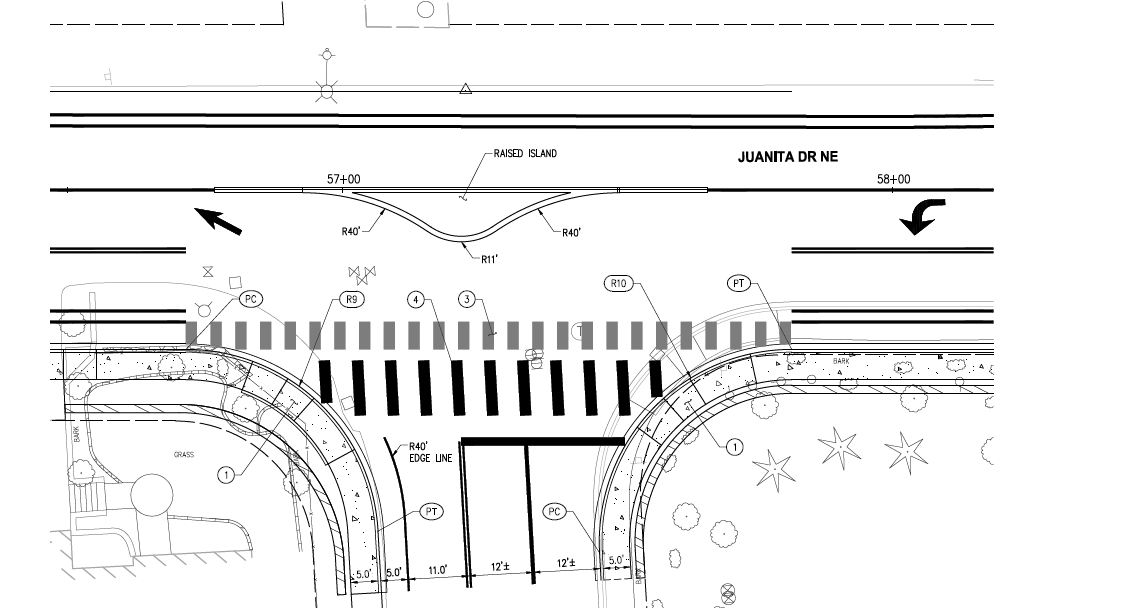 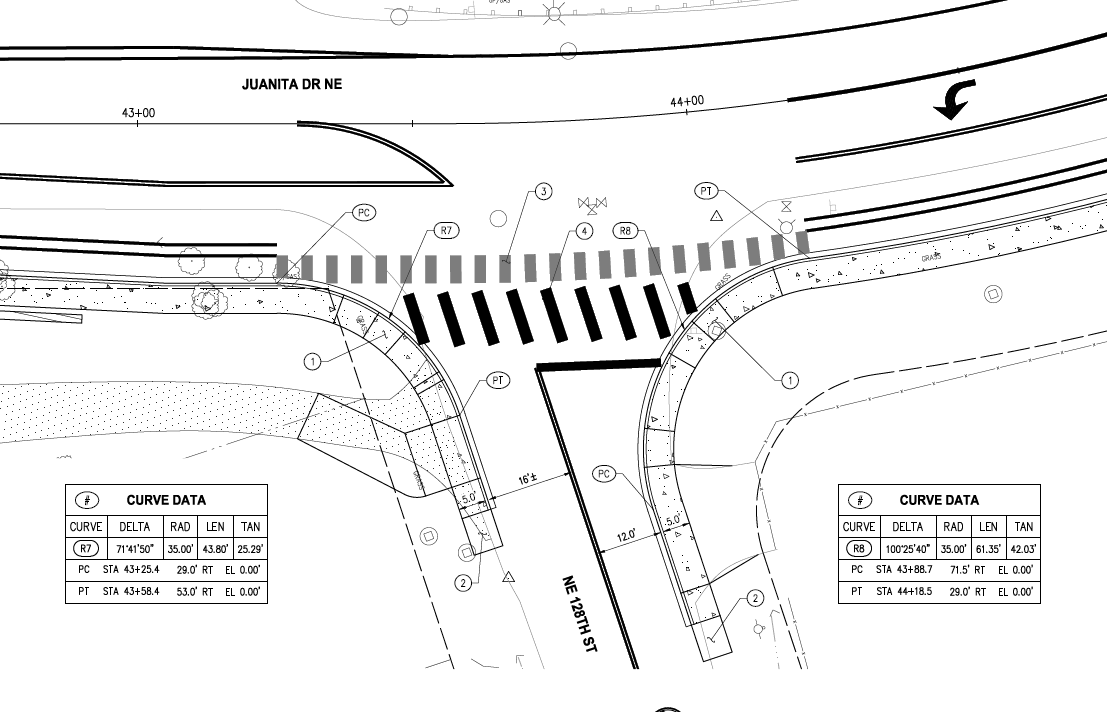 Juanita Drive NE
NE 128th Street
NE 132nd Street
Juanita Drive NE
New crosswalk
New merge lane
New crosswalk
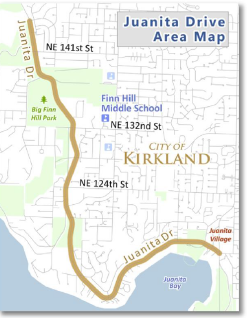 Design Update
Juanita Drive Area Map
NE 132nd Street to 79th Way NE

Nonmotorized connectivity
Continuous sidewalk and buffered bicycle lane on east side of Juanita Drive NE

Improved Safety
RRFB crosswalk at NE 124th Street across Juanita Drive NE
Continuous nonmotorized facilities
New RRFB Crosswalk
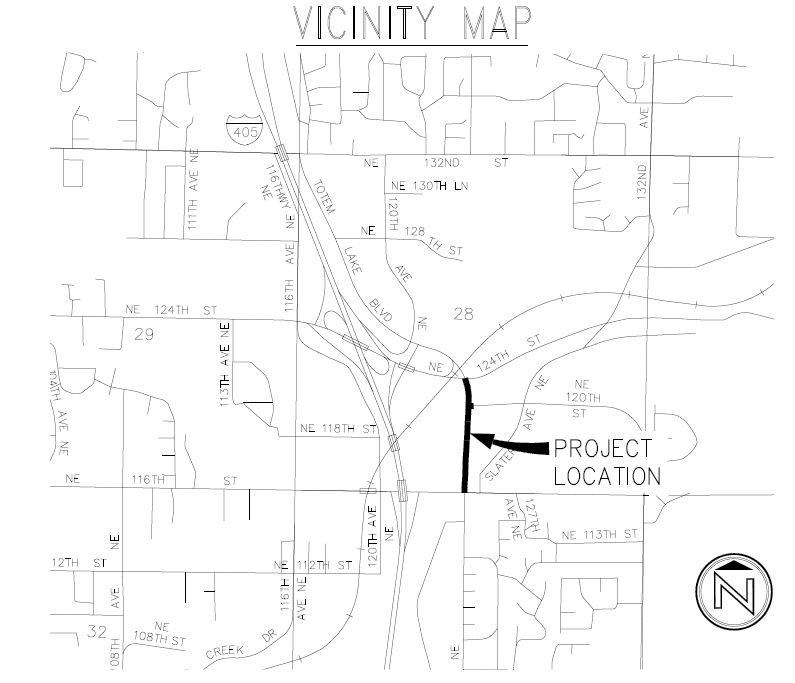 Design Opportunity
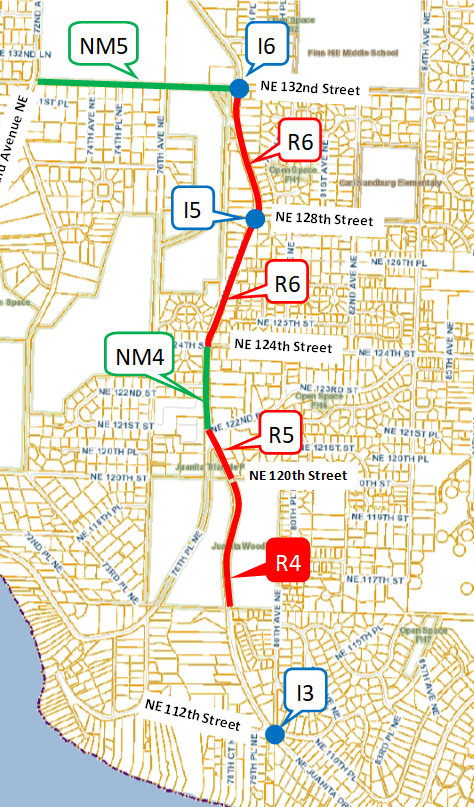 NE 120th Street to 79th Way NE

Received $650,000 Grant

Add sidewalk and bicycle lane on the east side of Juanita Drive

Proposed CIP Update moves from unfunded to funded
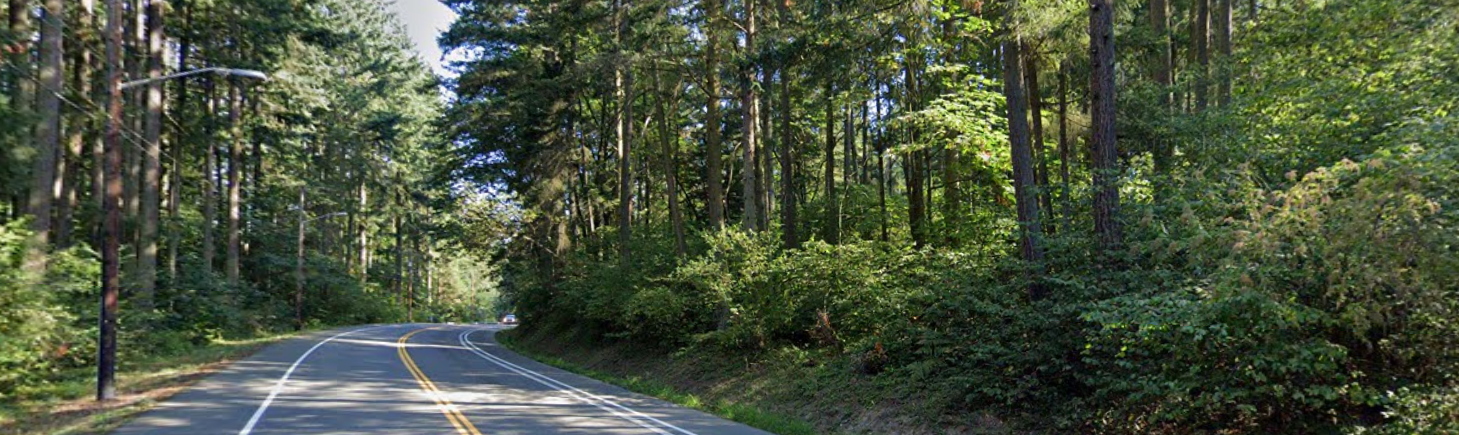 Design Update
80th Avenue NE
NE 112th St & 80th Ave NE Juanita Dr NE Intersection

Improved Access

Improved Safety
Juanita Drive NE
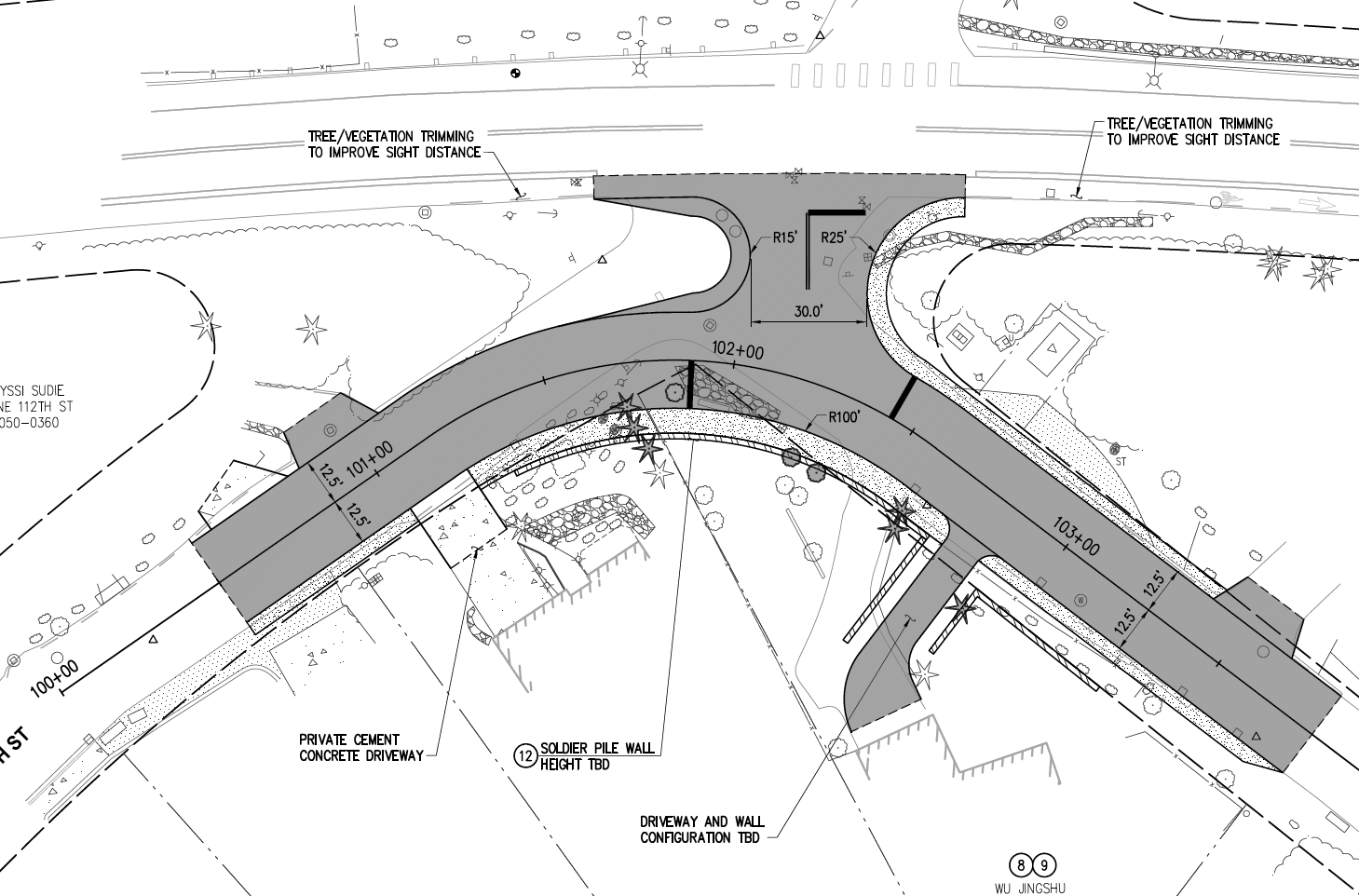 Vegetation Removal for Sight Distance
Proposed Right-Of-Way Acquisition
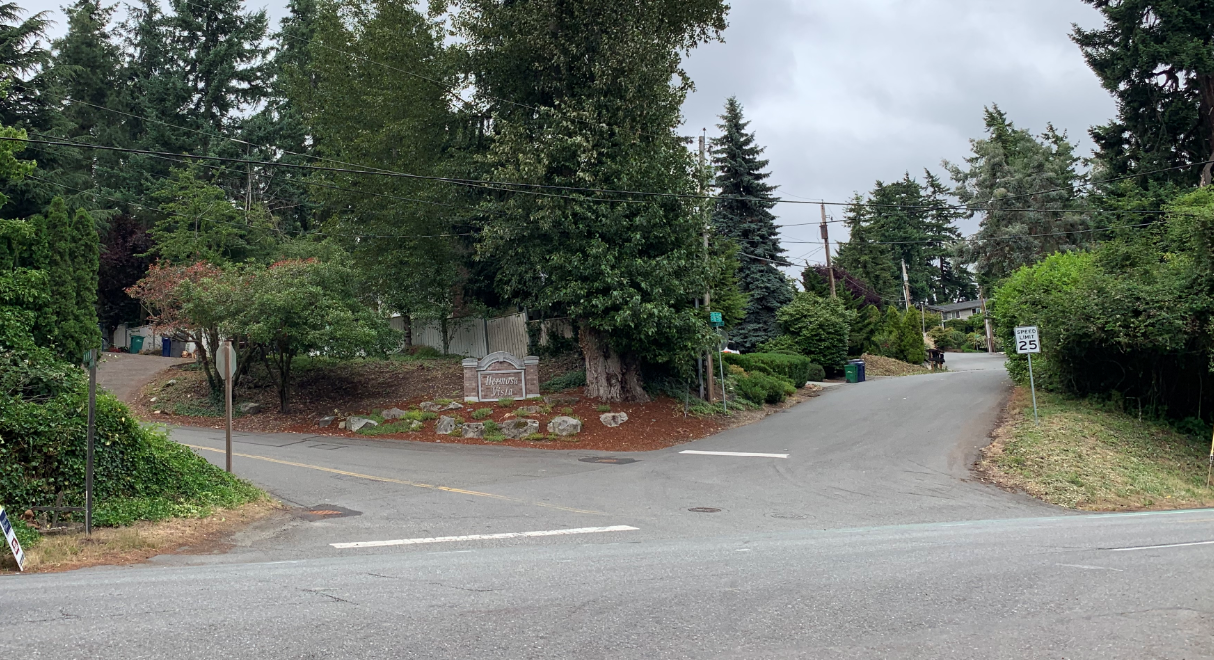 NE 112th Street
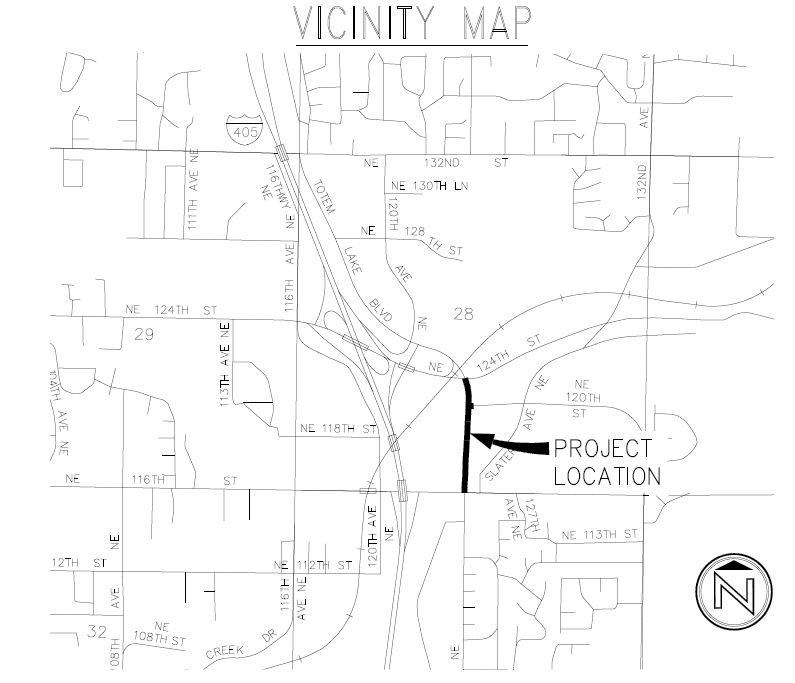 Design Update
NE 132nd Street – 72nd Ave NE to Juanita Dr NE

Nonmotorized Connectivity
Preliminary Engineering Only, Evaluating 3 Options
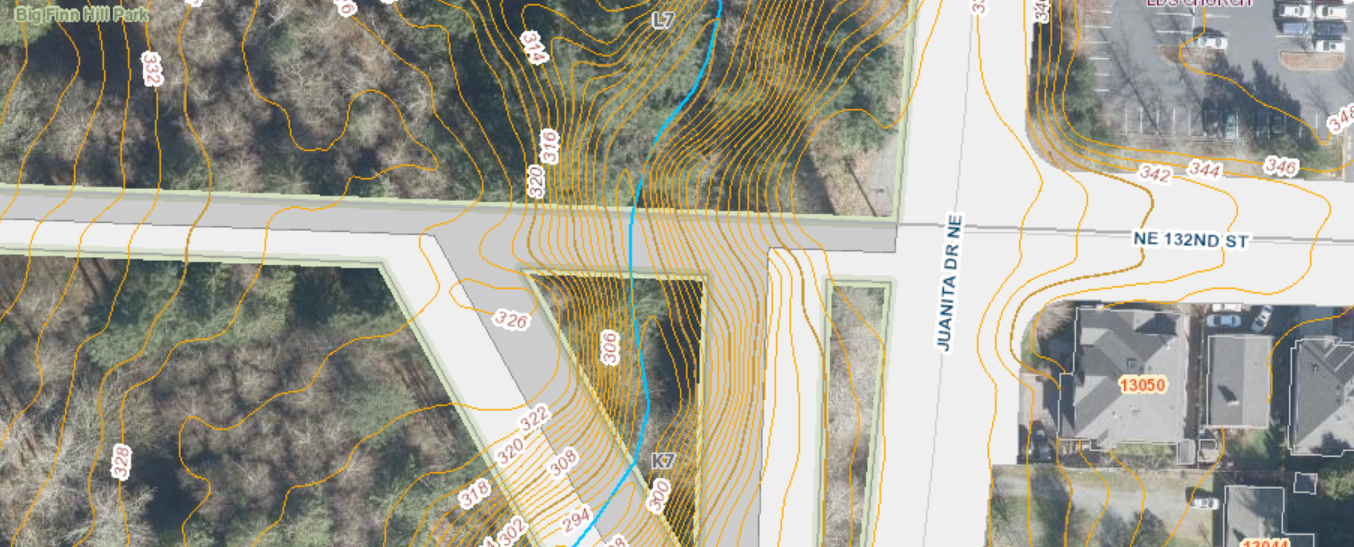 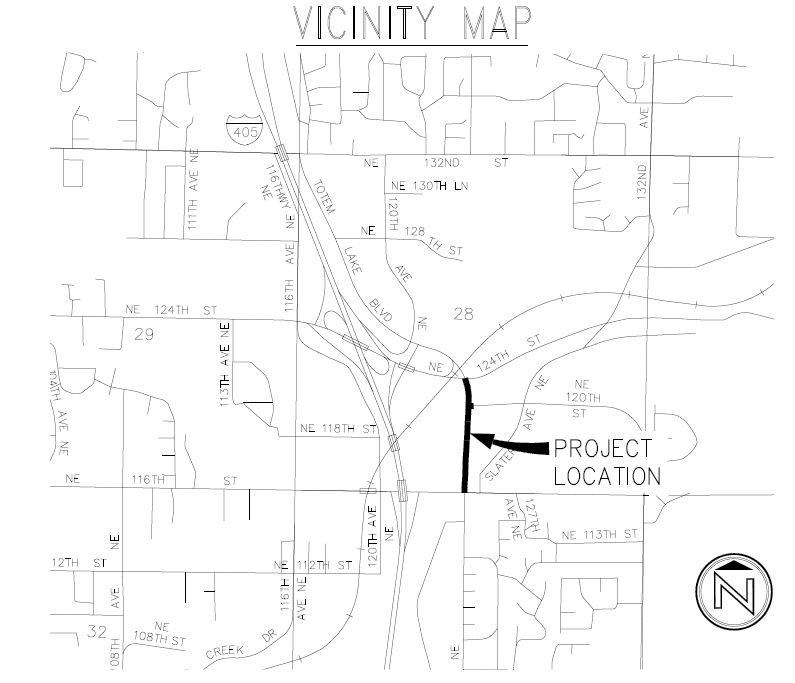 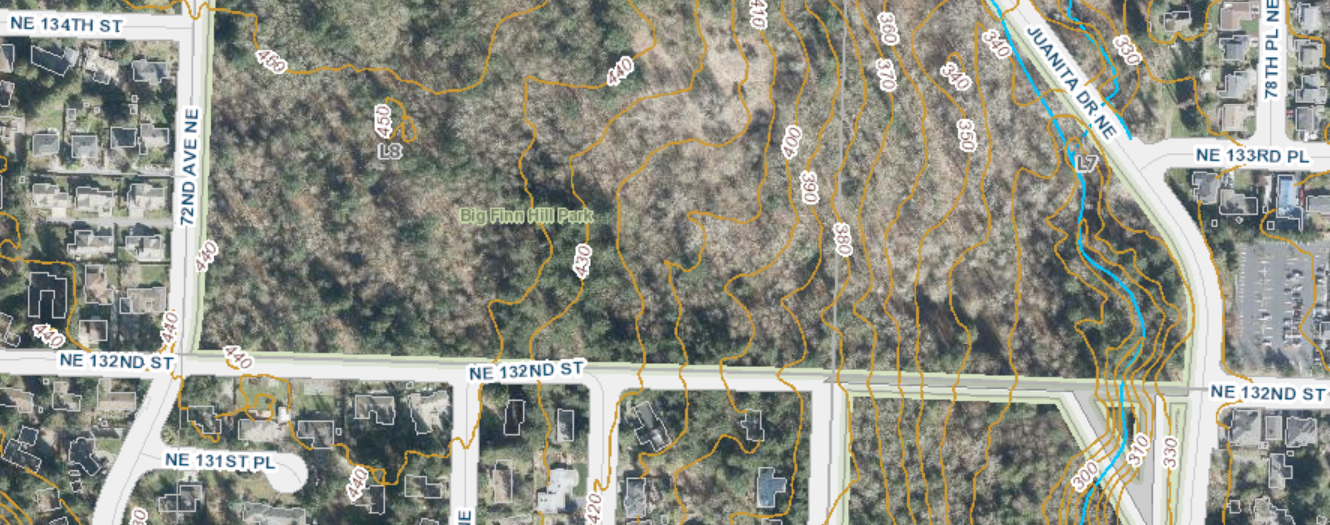 Design Considerations
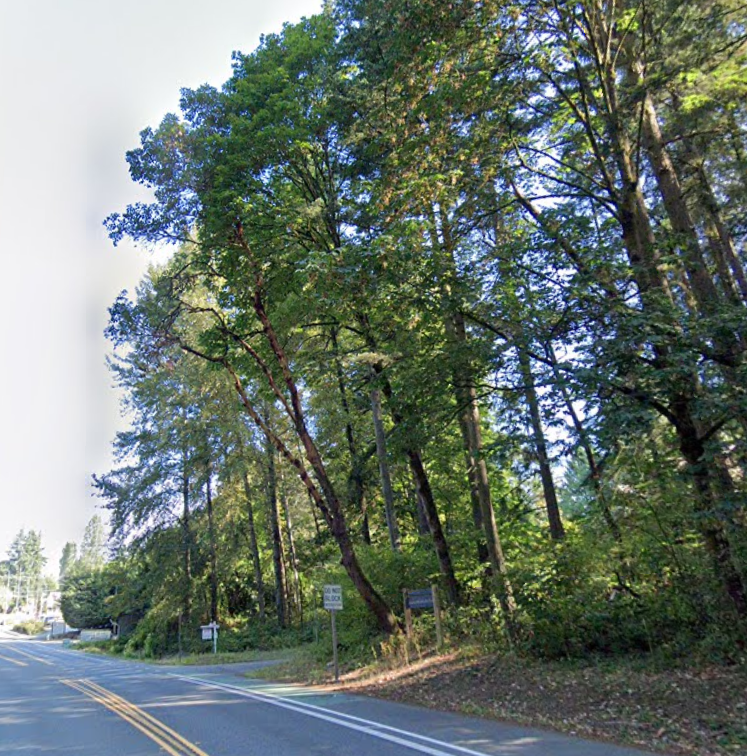 Tree Removal and Right-Of-Way Acquisition
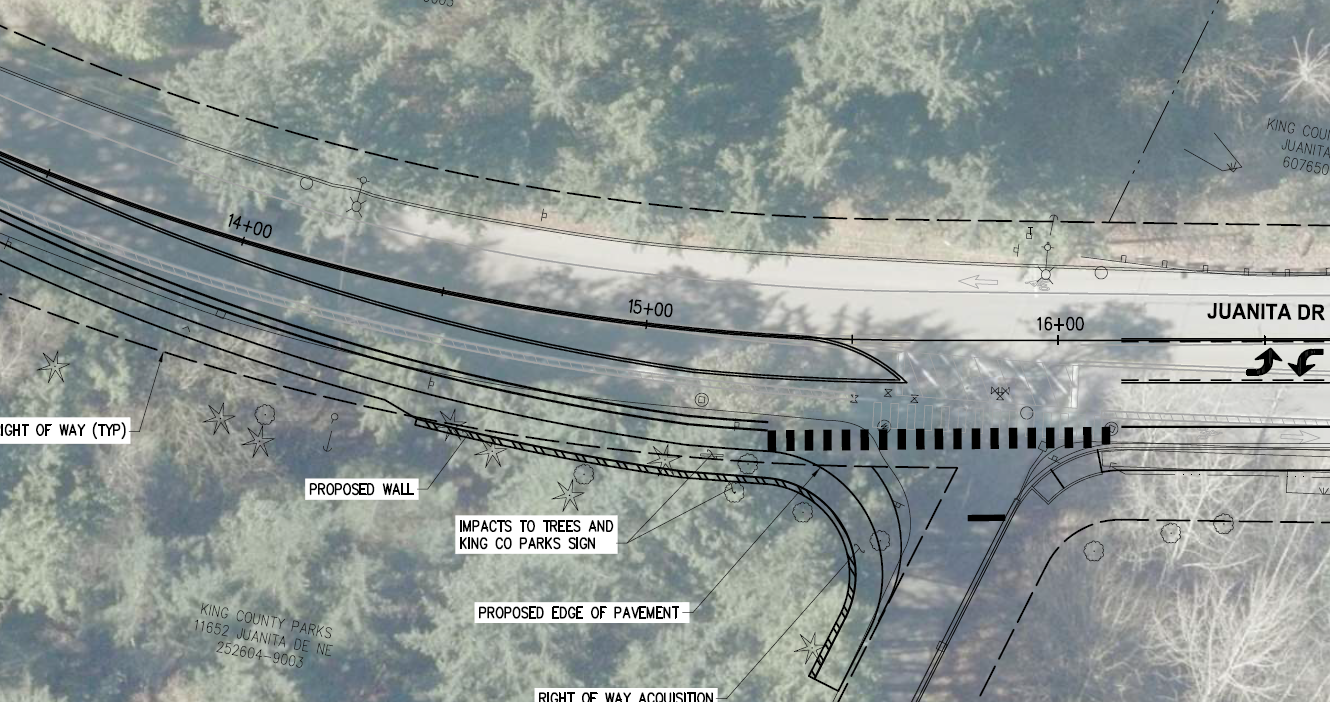 Tree Removals
Juanita Drive NE
Proposed Right-Of-Way Acquisition
NE 120th Street
Funding and Expected Expenses
Schedule
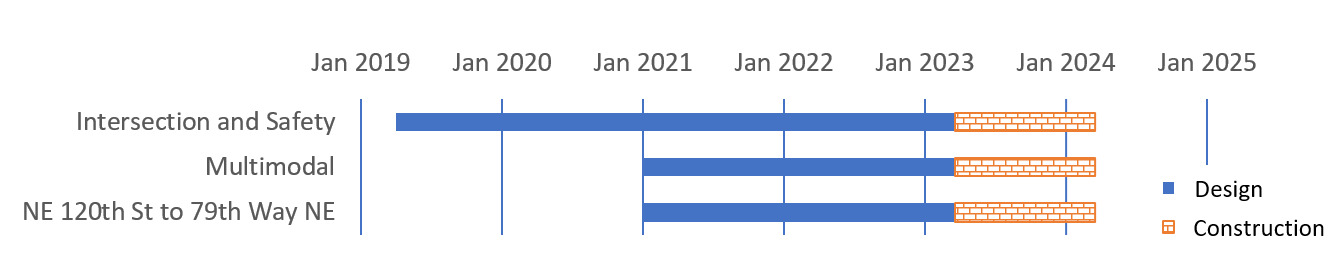 City Council Meeting
Design
Construction
Next Steps
Progress Design to 60%, 90%, and Bid Ready

Return to Council for Award of Contract

Continuous Outreach Efforts
Questions?